AG rentrée Semestre printemps 2021
45 mn en pleinière
1h 15 en groupe difficultés actuelles et pistes de solutions
Retour en pleinière
[Speaker Notes: Vœux
Informer- rassurer- mettre en perspective]
Projet quinquennal et perspectives
Semestre covid à venir
Un projet bien engagé et préparé collectivement depuis 2017
Des sujets en débat, des choix à faire
Belle anticipation et adaptation
Qualité investissement de chacun
renouvellement
Incertitude
Inquiétude
Lourdeur- surcharge
perte de sens
Des méthodes et des échéances
Des atouts
Des enjeux
Un projet à finaliser et à mettre en musique
Des solutions et des entraides à trouver
Dans un situation institutionnelle éclaircie
[Speaker Notes: Rappel AG du 11 Novembre.]
Des solutions et des entraides à trouver (2è partie AG)
coopération, mutualisation des idées et moyens pour une formation pertinente en période covid : 
soutien et accompagnement enseignants et personnels (coopératioo, bonnes pratiques, besoins etc…)
accompagnement étudiants
problématique : comment accompagner les étudiants, leur donner envie d'apprendre, leur permettre de réussir, les mettre en perspective tout en conservant notre motivation, sans nous faire déborder, en trouvant du sens à notre travail.
En groupe zoom
3 diapos
Une recherche dynamique et reconnue
Université Lyon 1
Une ingéniérie de formation de qualité
C3D Staps
Une offre de formation riche et diversifiée
Des atouts
Reconnaissance partenaires professionnels
Une FTLV multiple et bénéficiaire
Une UFR qui se donne les moyens pour accompagner les projets et le fonctionnement
Une équipe enseignante dynamique et compétente
Des responsables de formation compétents
Une équipe administrative structurée et solide
Une UFR qui se donne les moyens pour accompagner les projets et le fonctionnement
Statuts et règlement intérieur
Commissions
Instances de coordination
Clarification des rôles et instances de décision
Équipe de direction élargie
Coordination du politique et de l’administratif
Une politique biatss (intéressement, promotion, responsabilisation)
Une politique étudiante
Structuration et organisation du travail
Accompagnement hybridation des enseignements
Reconnaissance des charges de travail des responsables enseignant
Étude relation emploi- formation et indicateurs de suivi
communication
[Speaker Notes: Mais le défaut de ses qualités.]
Études relations emploi- formation STAPS
Enquêtes OVE : https://www.univ-lyon1.fr/formation/orientation-stages-et-emploi/insertion-professionnelle
Les licences : https://www.univ-lyon1.fr/formation/orientation-stages-et-emploi/insertion-professionnelle/devenir-des-licences-2019 
Les deust : https://www.univ-lyon1.fr/formation/orientation-stages-et-emploi/insertion-professionnelle/devenir-des-deust-2018 
Les licences pro : https://www.univ-lyon1.fr/formation/orientation-stages-et-emploi/insertion-professionnelle/enquete-dinsertion-pro-licence-pro-2017 
Les masters : 
https://www.univ-lyon1.fr/formation/orientation-stages-et-emploi/insertion-professionnelle/enquete-dinsertion-pro-master-2018-12-mois-apres-le-diplome 
https://www.univ-lyon1.fr/formation/orientation-stages-et-emploi/insertion-professionnelle/enquete-dinsertion-pro-master-2017-30-mois-apres-le-diplome
Enquête GAREF- C3D promo 2015-2016 : national
http://poschut.wixsite.com/c3dinsertion  
Mot de passe : c3dstaps
Insertion à 2 ans; cohorte 2016
Lic ES; emploi à 2 ans.
Emploi licence APA, à 2 ans
Emploi master MOS à 2 ans
Enquête GAREF- C3D promo 2015-2016 : Lyon
Lyon : http://poschut.wixsite.com/stapslyon  
Mot de passe : lyon372
Insertion professionnelle des étudiants en STAPS à Lyon : situation des étudiants et besoins des entreprises
GAREF
UFR-STAPS LYON
Deux enquêtes
Une à destination des diplômés

 Une à destination des employeurs
Enquête auprès des diplômés
Création d’un questionnaire à partir de celui de la C3D

Des points plus précis à sonder par rapport à l’enquête précédente : 
Comment les formés ont trouvé du travail ? 
Quelles compétences essentielles sont nécessaires à l’entrée dans l’emploi ? 
L’insertion professionnelle des alternants est-elle meilleure ? 
Quelles trajectoires d’emplois ont suivi les étudiants pendant et après leur formation ?
Quelle adéquation formation- emploi et avis des diplômés sur les formations

Questionnaire remodelé en partenariat avec les commanditaires ; 
Pour avoir un suivi de chaque promotion et pour répondre aux exigences de France Compétences, chaque promotion est enquêtée deux fois:
6 mois après l’obtention du diplôme
2 ans après l’obtention du diplôme
Tableau de bord interactif : https://poschut.wixsite.com/ufrstapslyonMot de passe: lyoninsertion
Ce tableau comprend les données :
De la promo 2017 (insertion à 2 ans)
De la promo 2019 (insertion à 6 mois)
En cours 2018
En attente 2020
Des méthodes et des échéances
Les enjeux de l’APC
Enjeux externes
Visibilité /professionnels
Positionnement vis-à-vis de la « concurrence »

Enjeux internes
Amélioration de la cohérence des formations
Amélioration du positionnement des étudiants / compétence, confiance en soi
Le processus
Nouvelles modalités d’organisation des maquettes. (compétences)
Avec des données parfois incertaines ( OF, lettre de cadrage…)
Avec de nouvelles contraintes (1H30, LASS/PASS…)

Un cheminement (tout ne peut pas se résoudre tout de suite)
Une co-construction (réunion, concertation…)

De l’incertitude parfois difficile à supporter
Mais le soucis d‘une organisation viable pour tous.
Des changements structurels
Imposés
Passage d’une maquette organisée en UE à une maquette organisée en UE et en compétences.
Passage à 1h30
LASS / PASS

Possibles
MCC  et 2nde chance
Hybridation
Axes d’amélioration de l’offre de formation suite à l’évaluation HCERES
Développer l’intérêt des étudiants pour la recherche. 
Accroître la professionnalisation
Renforcer l’apprentissage des langues dans certaines formations
Renforcer le suivi des étudiants
Aider les étudiants dans leur orientation, améliorer la communication interne sur les formations.
Améliorer les rythmes d’apprentissage.
Développer la formation tout au long de la vie. 
Développer notre dimension internationale.
Développer le numérique et les formations à distance.
Groupes de travail (règlement intérieur de l’UFR)
Concertation, synthèse
Comité de concertation L1/L2 
Comité de concertation L3
Comité de concertation master
Comité de concertation formation pro

Entretiens direction/ responsable de département / responsable de formation licence.
Entretiens direction / responsable de département / responsable de formation master
Commission formation
Conseil d’unité
Les étapes
Etape 1. Adéquation maquettes actuelles/ fiches RNCP/ Evaluation HCERES
Etape 2. réorganisation UE/compétences
Etape 3. MCC 
Etape 4. Volume horaire en regard de la lettre de cadrage
Etape 5. Calendrier 
Etape 6. Emploi du temps et modélisation apogée
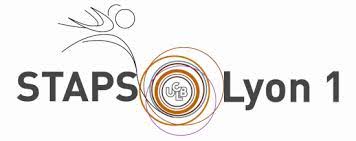 Échéances « accréditation »
Janvier- Mars 2021 navette DGSESIP- HCRES sur offre de formation et travail sur l’opérationnalisation des maquettes
Commission formation du 28/01 : Finalisation Etape 1
Conseil du 9 février : validation offre de formation conseil et choix politiques de  formation.
Commission formation du 25 mars : Finalisation Etape 2
Conseil 13 avril : validation offre de formation conseil et choix politiques de  formation.
Commission formation du 29 Avril : Volume horaire MCC calendrier
Conseil 11 Mai 2021: cadrage MCC (blocs et 2è chance) et calendrier 
Conseil du 10 Juin 2021 : présentation maquettes finalisées en conseil
Octobre- Novembre 2021 : navettes interne universités pour ajustement
Janvier 2022 : validation ministère
Janvier 2022 – Juin 2022 préparation rentrée (modélisation apogée, emploi du temps)
Septembre 2022 : rentrée nouveau quinquennal
[Speaker Notes: 10 Décembre :comm formation
3 Déc : CCC L1-L2, CCC L3, CCC master.]
« Chantier L1/L2 » Etape 1/2(Définition UE et UE compétences)
Phase d’échange en CC L1/L2 élargi à tous les responsables d’UE, travail en sous groupes ouverts à tous les enseignants
Définition des prérequis par les départements
Annualisation de la spécialité.
A structurer : Organisation des approfondissements, Organisation des sciences, Connaissances milieux pro, définition des spécifiques, MTU, UE flottante.
Poursuite du travail en comité de concertation L1/L2 restreint. Faire un travail de synthèse et proposer au besoin différents scénarios en comm formation pour décision en conseil
« Chantier L3 » Etape 2 (UE / compétences)
CC L3 relayé dans les départements 
Mise en correspondance UE et compétences
Place des stages
Intégration Ue initiation recherche à résoudre.
Poursuite du travail en CCL3 relayé en département.
« Chantier MASTER » Etape 2 (Ue/compétence)
CC M relayé en département, 
Définition et délimitation des parcours
Mise en correspondance UE et compétences
Mutualisations envisageables
Possibilité stage sur les 4 semestres (alternance)
CC M relayé en département
« Chantier formations pro » -Etape 2 (répartition)
L PRO 
Deust forme Etape 2 OK 
Deust agapsc Etape 2
Axes de travail pour les départements définis en bureau
Formation à la recherche (B.Soule. C Hautier)
Compétences professionnelles d’intervention ( E.DIVAY, P.BERTHIER)
Stage et action en responsabilité (?)
Construction du projet professionnel de l’étudiant (P.GRALL)
Numérique et FOAD (S. MEYER)
Des sujets en débat
Une période difficile
Une environnement concurrentiel et en restructuration
Des partenaires et des secteurs professionnels multiples
Construire et inventer  l’avenir
Garder notre leadership et notre avance
Renforcer la qualité et la place du service public dans la formation et la recherche
Des enjeux
Développer nos ressources propres
Continuer d’avoir un métier passionnant
Une formation et une recherche de qualité
Des ressources humaines limitées
Des équipes qui s’essoufflent
Des responsables qui se renouvellent peu
En conclusion 1ère partie
Nous n’avons pas à craindre mais à avancer sereinement, collectivement
Sans mettre le pied sur l’accélérateur
Sans serrer le frein à main
En potentialisant sur 
Nos atouts
Nos ressources
Notre dynamisme
Nos motivations
renouveler, réviser notre offre de formation est nécessaire et un enjeu important
Mais l’enjeu est aussi de réussir le 2è semestre et de sauver l’année
Groupes de 10 max
3 diapos max
1h15
Retour en grand groupe
Synthèse travaux de groupe